Паровозик из Ромашково.
Назови одним словом.
Ломаем на две части
Как назвать такую линию?
Открой учебник!
- «Я очень хочу узнать про эту линию!»
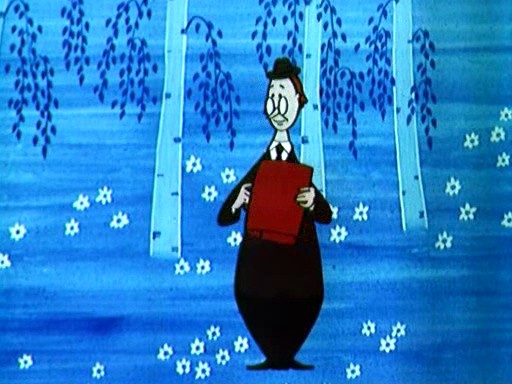 - «Тогда скорее, открывай учебник на стр. 42!»
Дорисуй картинку.
Открой тетрадь!
- «А я хочу потренироваться! Вдруг я не все понял про ломаную линию…»
- «Ну тогда открой тетрадь на стр. 16 и попробуй выполнить задание!»
Архитектура
Астрономия
Медицина
Летучий корабль
Иван царевич и серый волк
Смешарики
Счастливого пути!